ИНФОРМАЦИЯ
Информация
Информацията има основна роля в развитието на човешкото общество. Хората непрекъснато се нуждаят от различни сведения.
Дайте примери: 
От каква информация се нуждаете най-често вие?
От къде получават информация: вашите родители, приятели, вие самите?
Информация
Информацията е сведение (съобщение, данни, факти, знание) за процес или явление. Тя може да се представя по различни начини:
Да бъде записана като текст или числа;
Да бъде графична – снимки, рисунки, карти;
Да бъде под формата на звук, видео.
Основни информационни дейности
Човек използва сетивата си, за да обогатява познанията си и да улеснява живота си. 
С помощта на зрението, слуха, обонянието, осезанието и вкуса си, събира информацията и я запомня. В определени ситуации обработва събраната информация и взема конкретни решения.
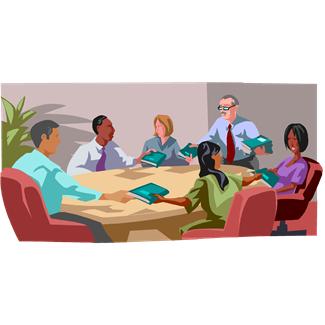 Основни информационни дейности
Събирането на информация е дейност, при която се натрупват знания. Търсенето на информация се извършва по определени критерии – според нуждите и интереса.
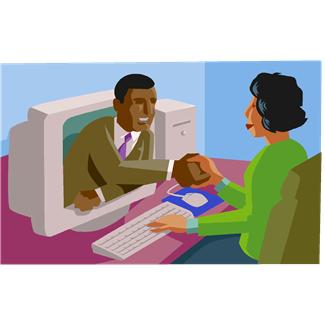 Основни информационни дейности
Съхраняване на информацията се прави с цел запазването и във времето и възможността за многократното и използване. Информацията може да се запише на различен носител: хартия, филмова лента, магнитен диск.
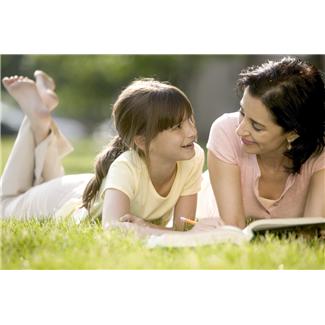 Основни информационни дейности
При обработване на информацията натрупаните знания се анализират, редактират, систематизират и обобщават. Получава се нова информация. (Решаване на задача, прогноза за времето). Основно значение тук имат алгоритмите. Важна роля при обработването играят компютрите.
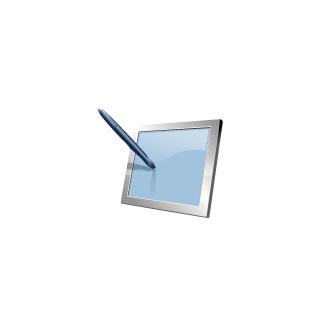 Основни информационни дейности
Разпространяване – предоставяне на събрани или обработени сведения.
СЪБИРАНЕ НА ИНФОРМАЦИЯ
СЪХРАНЯВАНЕ НА ИНФОРМАЦИЯ
ОБРАБОТВАНЕ НА ИНФОРМАЦИЯ
РАЗПРОСТРАНЯВАНЕ НА ИНФОРМАЦИЯ
Компютърна информация
Информационните технологии са свързани с разработването и използването на програмни продукти и системи, предназначени да автоматизират действията по реализиране на четирите основни информационни дейности.
Дайте примери! Опишете процес, при който с помощта на компютъра сте извършили четирите основни информационни дейности.